70 лет Великой отечественной войне
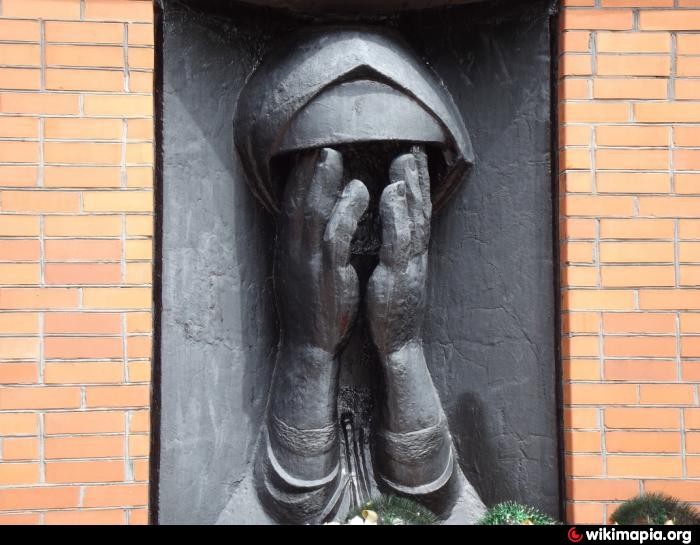 «ОБРАЗЫ 
СКОРБИ И ПЕЧАЛИ»
Автор: Ядыкина Марина Юрьевна
Учитель искусства МКОУ СШ №10
г. Ефремов, Тульская область
Великой скорби переполнен взгляд,И покрова распущенных волос.Ей не страшны уже не дождь, не град,Она из камня, в тишине берез…
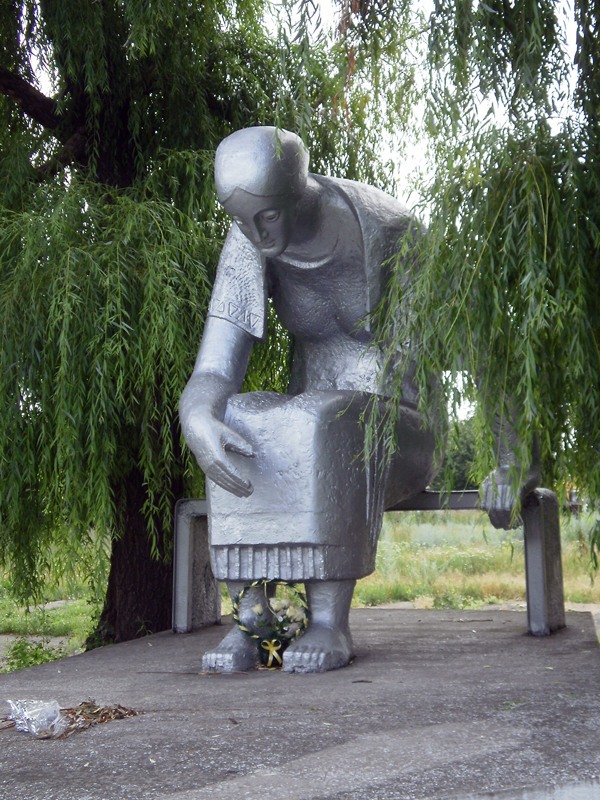 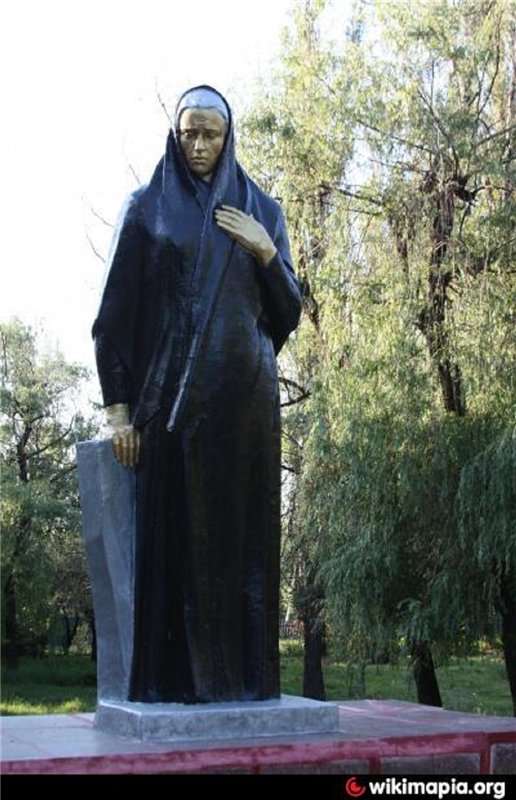 Здесь должно быть видео
Ссылка:   https://youtu.be/lrZzt1fVgPM
«Колыбельная пеплу»
Ссылки на источники информации:

Фотографии «Памятник скорбящей матери» 1 слайд  http://staryy-oskol.wikimapia.org/photos/2;
Фотография 2 слайд: https://ru.wikipedia.org/wiki/Файл:Памятник_скорбящей_матери.jpg ; http://f-picture.net/lfp/s019.radikal.ru/i635/1404/11/e4d251ab0b2e.jpg/htm  ;
Фотографии по тексту песни, взяты из Яндекс-картинки и преобразованы через программу ProShow Producer в виде фильма;
Песня «Колыбельная пеплу» - http://muzofon.com/search/колыбельная%20пеплу;
Отрывок стихотворения - http://grafomanam.net/works/33698.